Patriarkat
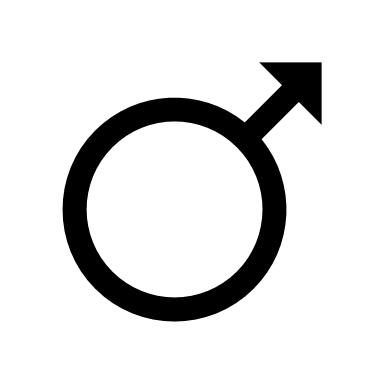 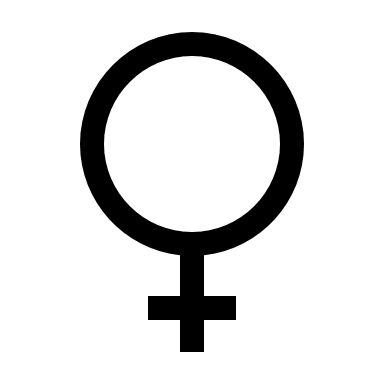 Patriarkat
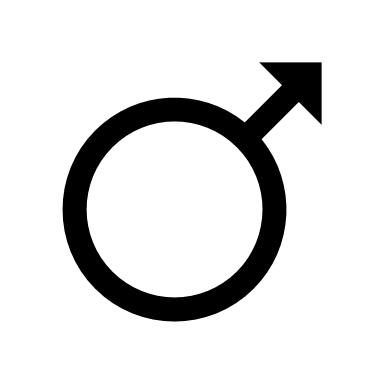 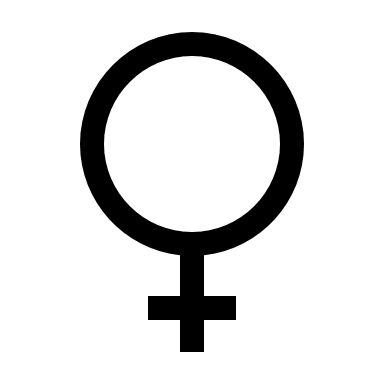 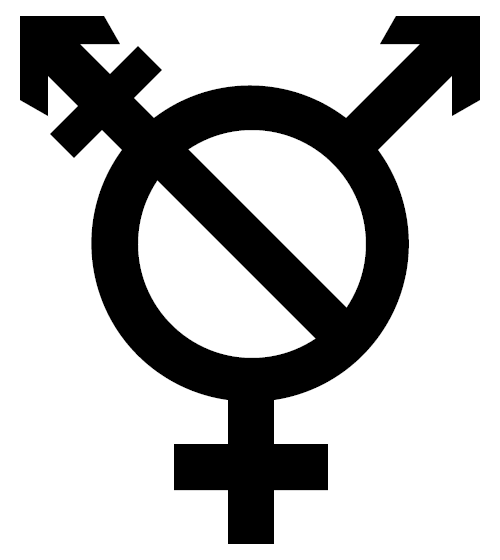 Sexuell läggning och identitet
Sociala frågor
Historisk syn på homosexuallitet i Sverige
1944: Homosexualitet avkriminaliseras.
1979: Homosexualitet tas bort ur registret över sjukdomar.
1988: Sambolagen blir lika för hetero- och homosexuella par.
1995: Partnerskapslagen för homosexuella införs.
2002: Riksdagen röstar ja för homosexuellas rätt adoptera.
HBTQ (Homo, Bi, Trans och Queer)
https://www.youtube.com/watch?v=YC2i67oHtBM 

Stockholm Pride

Ecce Homo
Religionernas syn på normbrytning
Katolsk syn. 
https://youtu.be/W5YX_Dtf_nE?t=150 

Islamsk syn.
Restriktiv https://youtu.be/1FyKRAfDfU4?t=9 
Inklusiv https://www.youtube.com/watch?v=tANhtgO8-jE